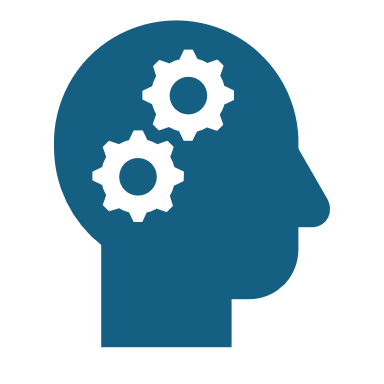 Key concepts in Strategic Management
1. Strategy
A course of action to achieve the stated goals and objectives.
A coherent set of decisions & actions that a company will take to increase its competitive advantage/ a means of competitively winning battles against your rivals (like military strategies).
A unified, comprehensive and integrated plan for achieving the strategic direction, that relates the strategic advantages of a firm to the challenges in the environment
1/31/2025
Core values-are the standards laid out by the organization in terms of how it will treat its customers, share holders, work force, community, etc. Values guide the behaviour of all staff in the organization
Purpose- a long term, broad guiding focus that does not change which provides the broadest contest for redefining the business over time as the environment changes  (it is defined by the customers)
Goals-are defined as open ended statements of planned accomplishments. Goals are directly derived from the mission of the company
Strategic objectives- are specific performance targets or results to be achieved within a certain time frame. Objectives convert the goals into targeted results. They can be both long term(3-4 yrs) or short term(1-2 yrs)
	Objectives especially the short term objectives should be SMART
Why long term goals and objectives?
	To ensure achievement of sustained growth and profitability
	Areas where a firm may develop goals and objectives:
Profitability
Customer orientation
Productivity
Internal structuring
Competitiveness
Physical and financial  resources
Employee development, etc
Dimensions of strategy
A strategy as a plan: course of action, a guideline to deal with a situation
A strategy as a ploy- i.e a maneuver to win competitors
A strategy as a pattern i.e. a series of consistent actions/activities
A strategy as a position- a means of locating an organization in the environment/market
A strategy as a perspective-it unites an organization by a common thinking towards achieving common goals
2. Strategic intent
1/31/2025
A strategic planning period adopted by an organization
Better to refer your stretch to the ‘strategic window’ of your chosen strategy( a period within which you chosen strategy will favourably work coz everything is changing)
3. Stretch
1/31/2025
Internal factor that enables a firm to have market superiority or leverage or an edge over its competitors on a sustainable basis.
Must be valuable, rare,& inimitable( originates from a firm’s core competence).
4. Competitive advantage
1/31/2025
Sources of competitive advantage
1/31/2025
1/31/2025
Competing for long term survival
Competing with a long term orientation
5. Strategic Competition
1/31/2025
Long term thinking (about what the future should be like).
Building scenarios of the future and plotting backwards to see how your present actions can influence the future.
Seeing the big picture (picture painting) about the future.
Can only be successful when you get commitment from top executives ,and those key organizational members who will implement the strategy for achieving your strategic direction.
6. Strategic thinking
1/31/2025
The argument that no two firms can co-exist if they continue to make their living in an identical way (may be achieved through competitive market targeting, and market positioning).
A firm survives at the expense of another similar one.
7. Competitive exclusion
1/31/2025
Strategic issues
Strategic problem
Management/operational problem
Strategic fit
Business portfolio
Other key concepts
1/31/2025
Any questions?